Муниципальное общеобразовательное учреждение
  «Силинская основная школа»
Внеклассное мероприятиеУстный журнал  «ЭКО-ЗНАЙКИ»
Выполнила: Богатырева Н.В.
учитель биологии
МОУ «Силинская ОШ»
с. Силино, Нижегородская область
Апрель, 2018 г.
Природа – это основа и база нашей жизни, из
 природы мы все вышли, и природа обеспечивает нас всем  что нам необходимо для жизни.
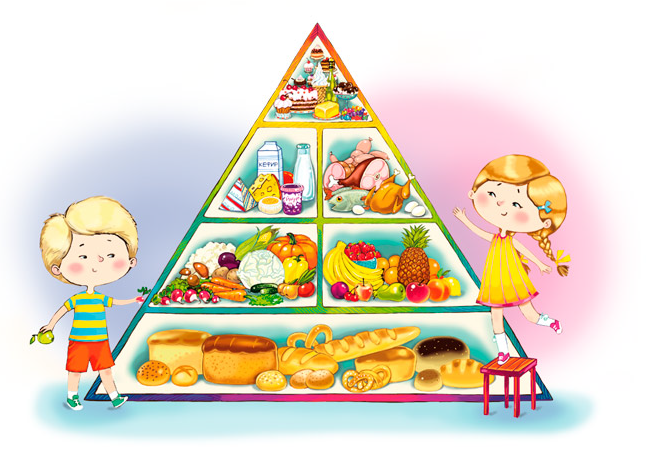 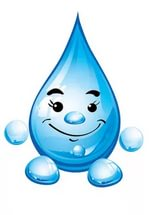 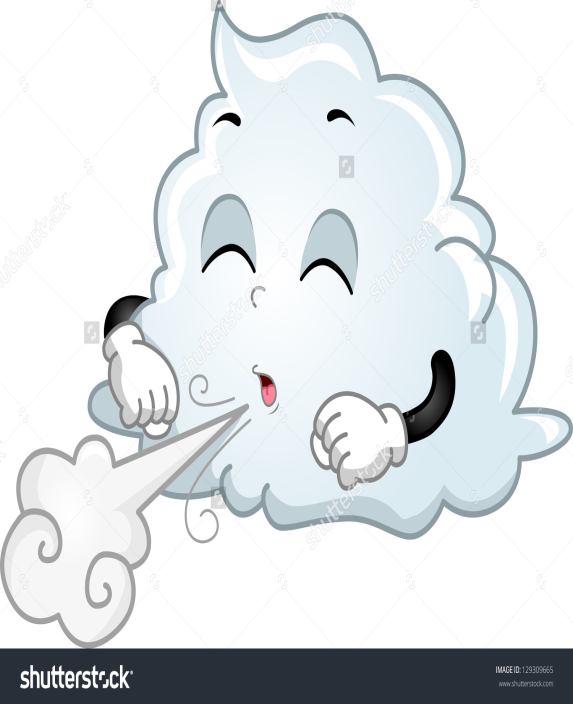 Пища
Воздух
Вода
О чём думает и мечтает человек?
А где же место природы в его жизни?
карьера
здоровье
личная жизнь
покупки
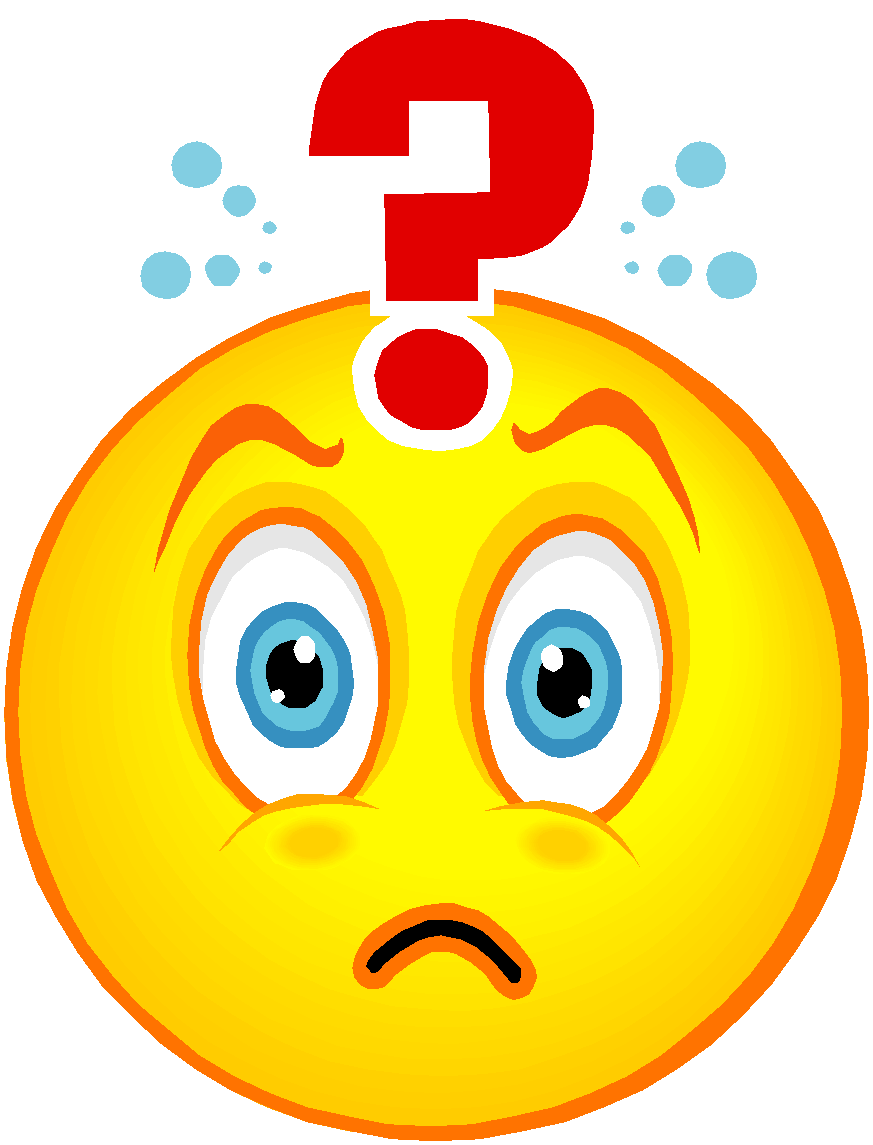 развле-чения
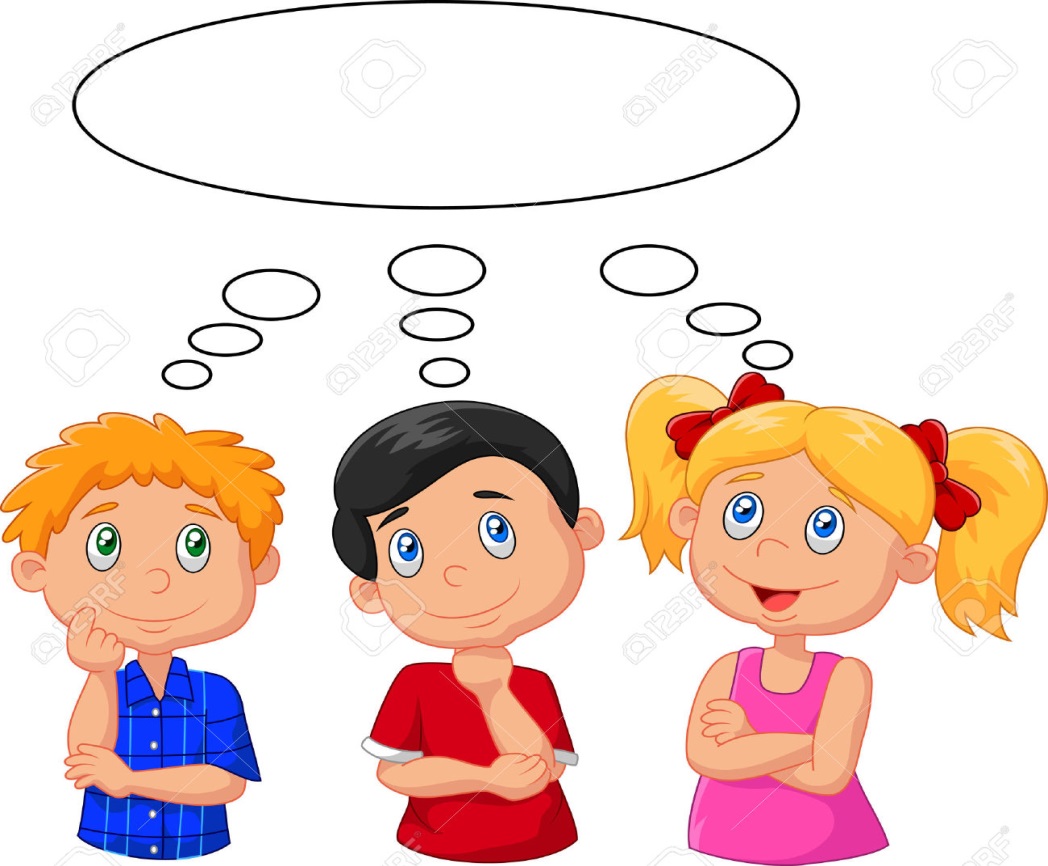 деньги
заму-жество
отпуск
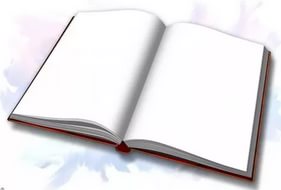 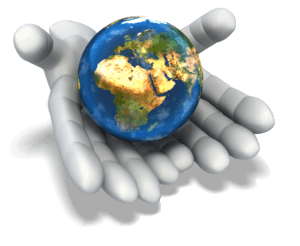 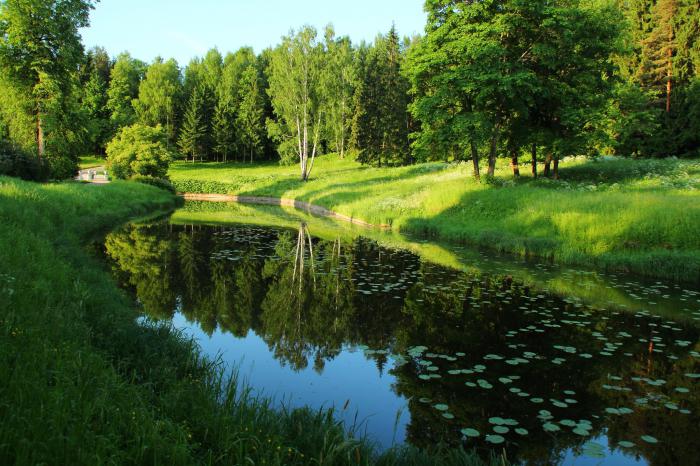 Берегите 
эти земли,
 эти воды,Даже малую
 былиночку любя.Берегите 
всех зверей 
внутри природы,Убивайте 
лишь зверей внутри себя! 

Е.Евтушенко
ПРИРОДЕ НЕТ МЕСТА
Задумывались ли вы, почему  поэты и художники  в своем творчестве обращаются к природе?
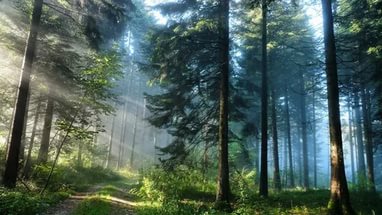 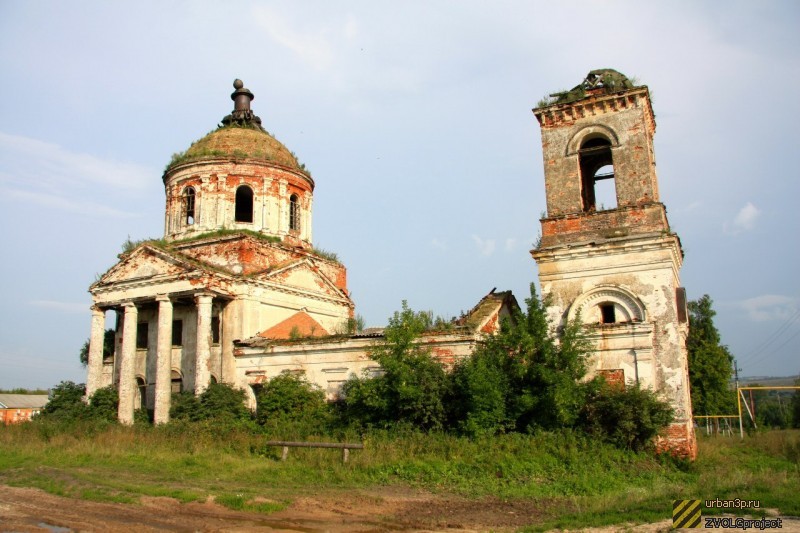 Природа  и Родина неотделимы друг от друга. 
Недаром же у  этих слов одна основа, один корень РОД
Первая страница
Загадки - природы
Найди ошибки в тексте
Зимний день
В классе только и было разговоров о том, будет в воскресенье мороз или оттепель. Проснулись и первым делом посмотрели на термометр за окном -40 мороза. Едем! Взяли лыжи, палки, не забыли термос с горячим, чаем и бутерброд положить в рюкзак - и в дорогу. Поезд привез нас к лесу в девять часов. Кто-то уже прошел на лыжах, и нам было не тя­жело идти по наезженной дороге. Тихо зимой в лесу, и только кое-где слышны голоса синиц и скворцов. Накануне выпал снег, и хорошо были видны следы некоторых жителей леса. Вот пробежал заяц. А это чьи следы возле просеки? «Это, наверное, следы ежа», - сказал Петрик. «Нет, это не ежик пробежал, а суслик», - возразила Маша. Неожиданно мы вышли к опушке, где росли одинокие лиственницы. Зеленые иголки деревьев выгля­дывали из-под снега. Решили отдохнуть под большим дубом. «Что-то не видно белок», - сказала Маша. «А что, ты не знаешь, что белка зимой спит в дупле?» - ответил ей Петрик. Где-то сверху доносился равномерный стук - это дятел искал под корой личинок жуков-короедов. Неожиданно на ветке густой ели мы увидели какую-то птицу. Кто же это насиживает яйца зимой? Петрик и это знал: «Это сойка!» Между березами мы увидели кор­мушку, в которой лежало сено, а рядом соль-лизунец. Это лесники загото­вили корм для лесных зверей, чтобы не было им голодно зимой. Солнце уже приближалось к горизонту, и мы двинулись к станции. Подходя к по­лю, мы увидели много звериных следов возле стога сена. «Наверно, это волк ловил мышей в сене», - сказал кто-то. Через несколько минут поезд уже набирал скорость. Немного усталые, но довольные, мы подъезжали к городу.
В классе только и было разговоров о том, будет в воскресенье мороз или оттепель. Проснулись и первым делом посмотрели на термометр за окном -40 мороза. Едем! Взяли лыжи, палки, не забыли термос с горячим, чаем и бутерброд положить в рюкзак - и в дорогу. Поезд привез нас к лесу в девять часов. Кто-то уже прошел на лыжах, и нам было не тя­жело идти по наезженной дороге. Тихо зимой в лесу, и только кое-где слышны голоса синиц и скворцов. Накануне выпал снег, и хорошо были видны следы некоторых жителей леса. Вот пробежал заяц. А это чьи следы возле просеки? «Это, наверное, следы ежа», - сказал Петрик. «Нет, это не ежик пробежал, а суслик», - возразила Маша. Неожиданно мы вышли к опушке, где росли одинокие лиственницы. Зеленые иголки деревьев выгля­дывали из-под снега. Решили отдохнуть под большим дубом. «Что-то не видно белок», - сказала Маша. «А что, ты не знаешь, что белка зимой спит в дупле?» - ответил ей Петрик. Где-то сверху доносился равномерный стук - это дятел искал под корой личинок жуков-короедов. Неожиданно на ветке густой ели мы увидели какую-то птицу. Кто же это насиживает яйца зимой? Петрик и это знал: «Это сойка!» Между березами мы увидели кор­мушку, в которой лежало сено, а рядом соль-лизунец. Это лесники загото­вили корм для лесных зверей, чтобы не было им голодно зимой. Солнце уже приближалось к горизонту, и мы двинулись к станции. Подходя к по­лю, мы увидели много звериных следов возле стога сена. «Наверно, это волк ловил мышей в сене», - сказал кто-то. Через несколько минут поезд уже набирал скорость. Немного усталые, но довольные, мы подъезжали к городу.
Вторая страница
А главное ХВОСТ
Толковый словарь живого великорусского языка 
В.И. Даля приводит  народные названия хвостов 
разных животных.  Попробуйте сопоставить 
хвосты и их хозяев.
Главное, хвост!
ОПАШЕНЬ
ТРУБА
ХЛЕСТУН
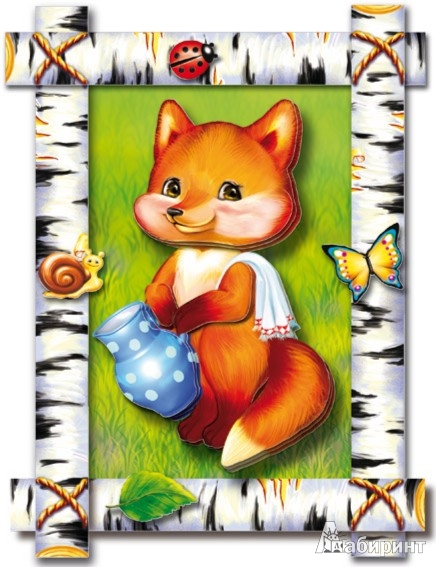 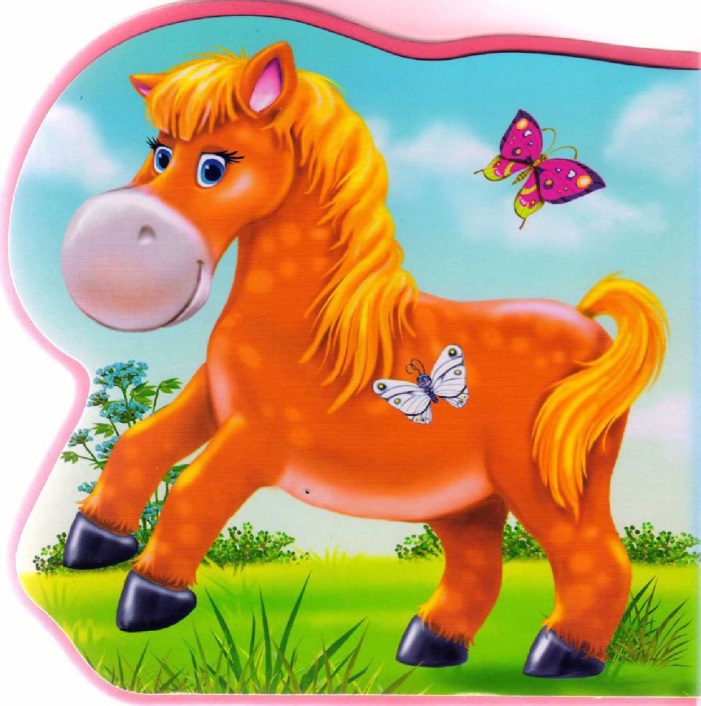 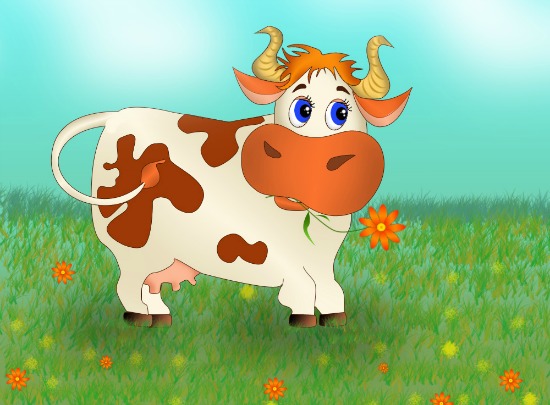 Главное хвост
ПРАВИЛО
ПОЛЕНО
РЕПЕЙ
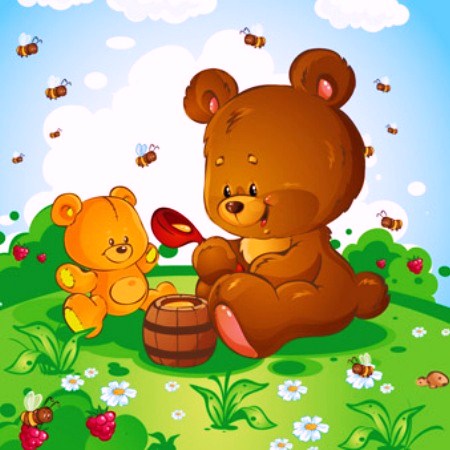 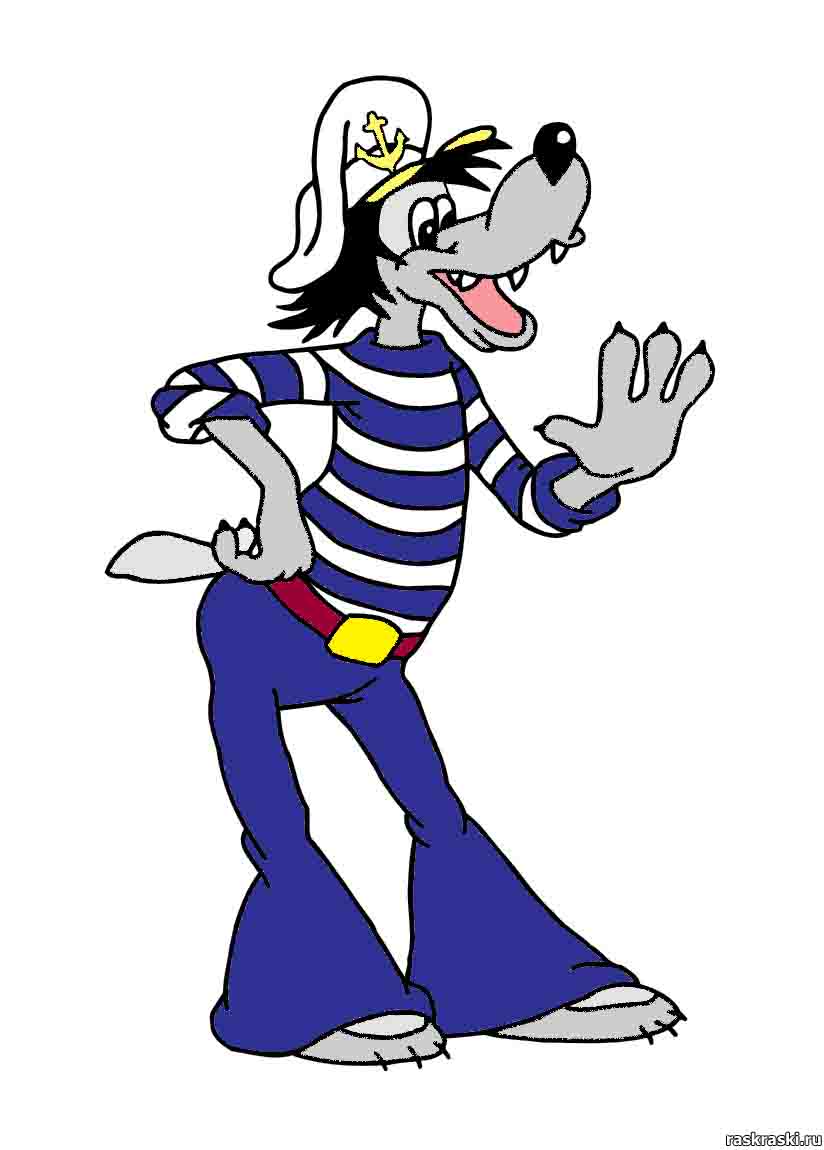 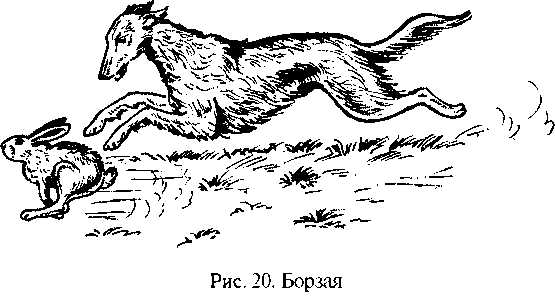 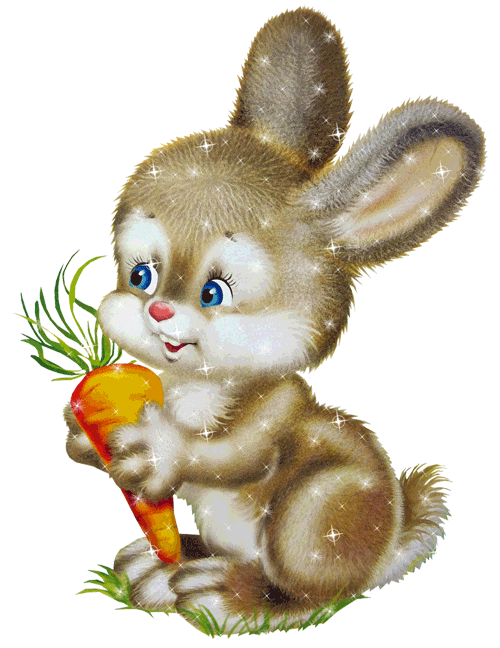 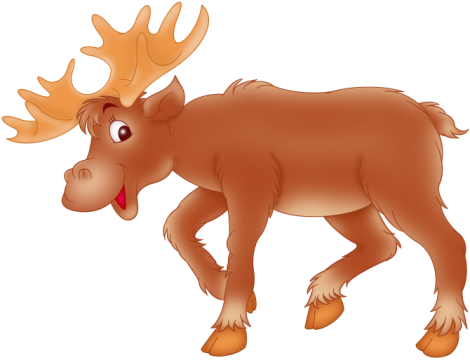 Третья страница
Целебное лукошко
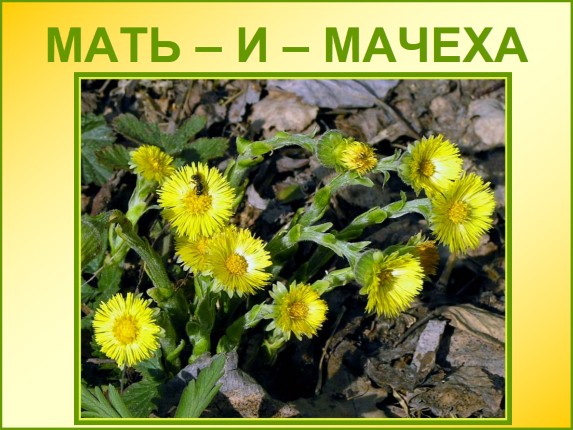 Целебное лукошко
Таня сегодня сама в речке поймала …
Сказал еноту медведь: «Не надо на белку …!»
Мы спросили у Андрюши: «Ты помыл сегодня …?»
На стене висела рама фото в ней, где я и …
Клоун, стоя на мяче, держит мышку на …
…села на варенье вот и всё стихотворение
Text in 
here
СОМА, СМОТРЕТЬ, УШИ, МАМА,ПЛЕЧЕ, МУХА
Четвертая  страница
Игровая поэтическая
Стихотворный текст, в котором зашифрованы 
названия полезных ископаемых нашей области – 
семь названий.
Игровая поэтическая
Играли в кегли на тропе.
С окрестных сел пришел народ.
Когда же начался забег
И псы завыли у ворот, 
Когда промчались кони долом
И ты на Вестне – мимо нас,
Организатор факел вынес
И все тогда пустились  в пляс!
Когда ж Ассоль плясать устала
И заалел вдали восток, 
Поднялся ты на пьедестале,
Близ Вестн, я кинула цветок!
Играли в кегли на тропе.
С окрестных сел пришел народ.
Когда же начался забег
И псы завыли у ворот, 
Когда промчались кони долом
И ты на Вестне – мимо нас,
Организатор факел вынес
И все тогда пустились  в пляс!
Когда ж Ассоль плясать устала
И заалел вдали восток, 
Поднялся ты на пьедестале,
Близ Вестн, я кинула цветок!
Пятая страница
Туристическая
Даются анаграммы и вы должны 
отгадать каких 2 слова они обозначают
Легко дыша в моей тени, меня ты летом часто хвалишь.
 Но буквы переставь мои – и целый лес ты мною свалишь.
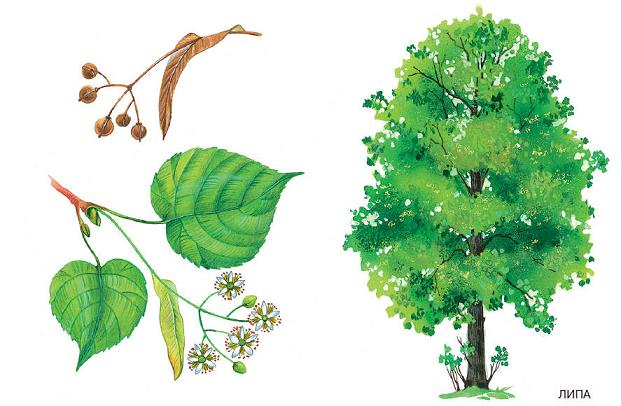 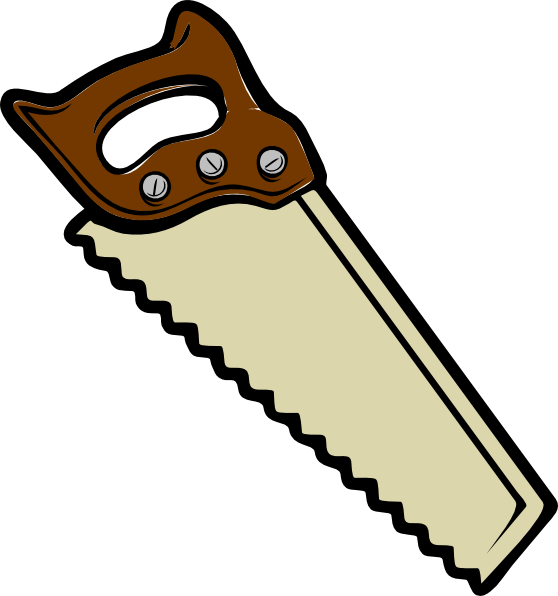 Лежу я в земле, прибитая к железу, но буквы переставь – в кастрюлю я полезу.
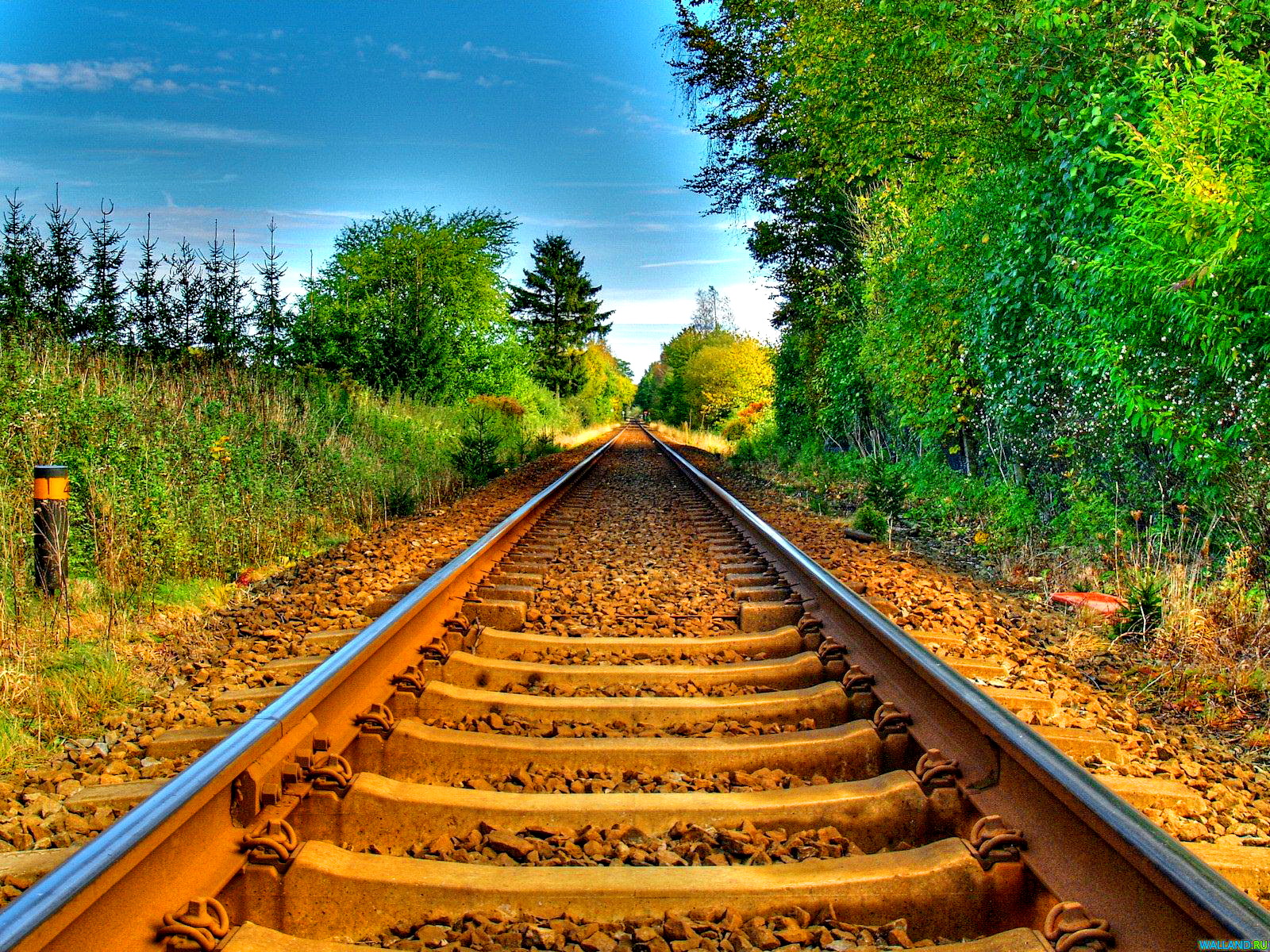 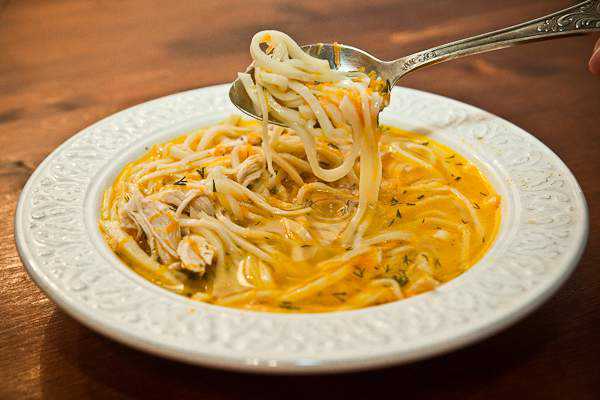 Географию со мной изучают в школе дети, дай порядок букв иной – и найдешь меня в буфете.
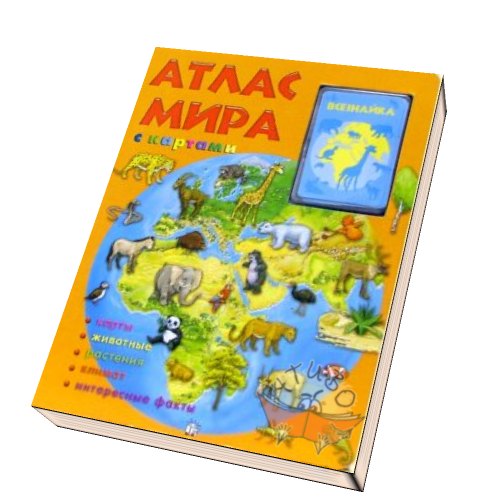 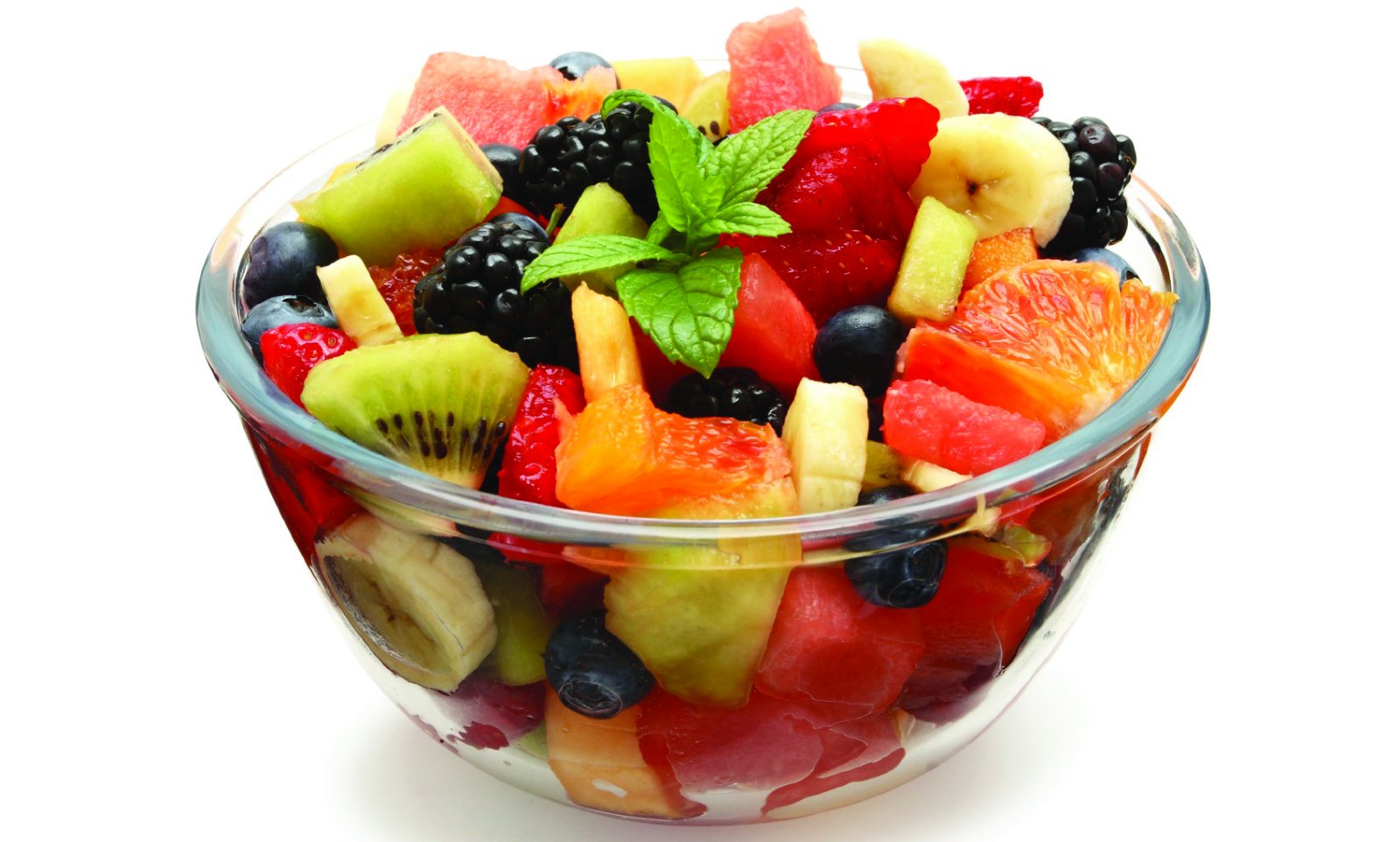 Я – дерево в родной стране, найдешь в лесах меня ты всюду, но слоги переставь во мне и воду подавать я буду
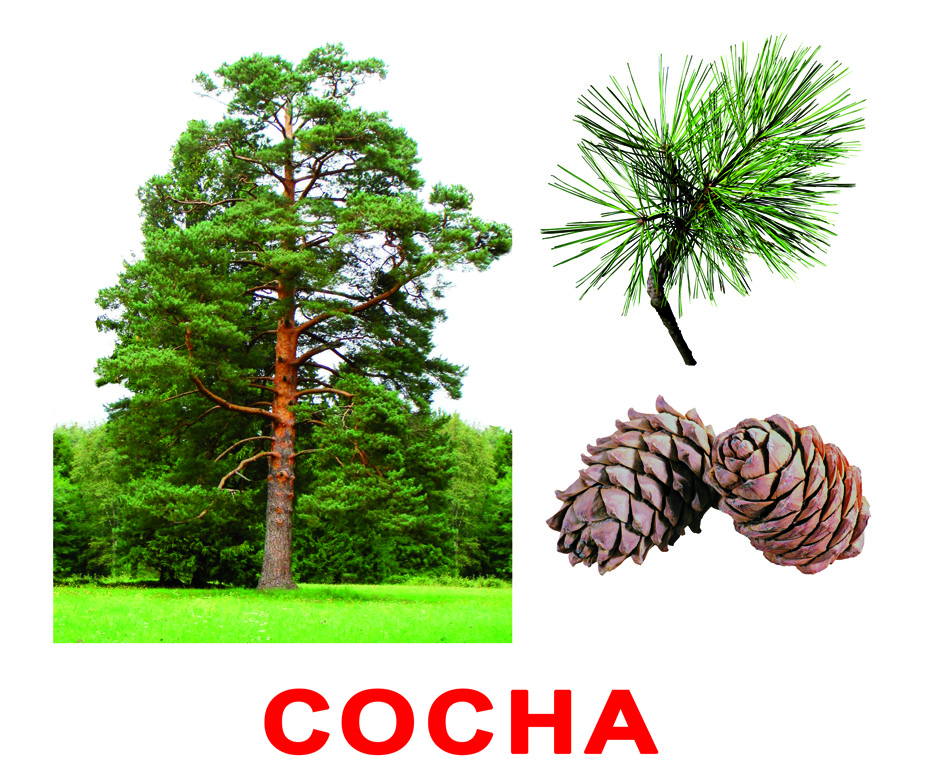 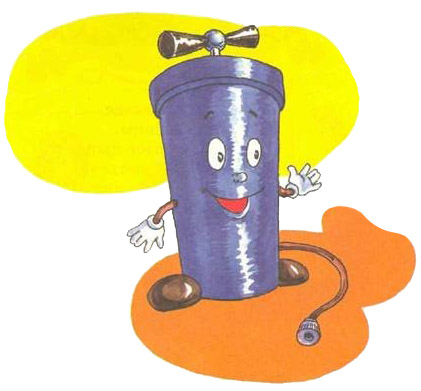 Известное я блюдо. Когда ж прибавить «М» летать
, жужжать я буду, надоедая всем.
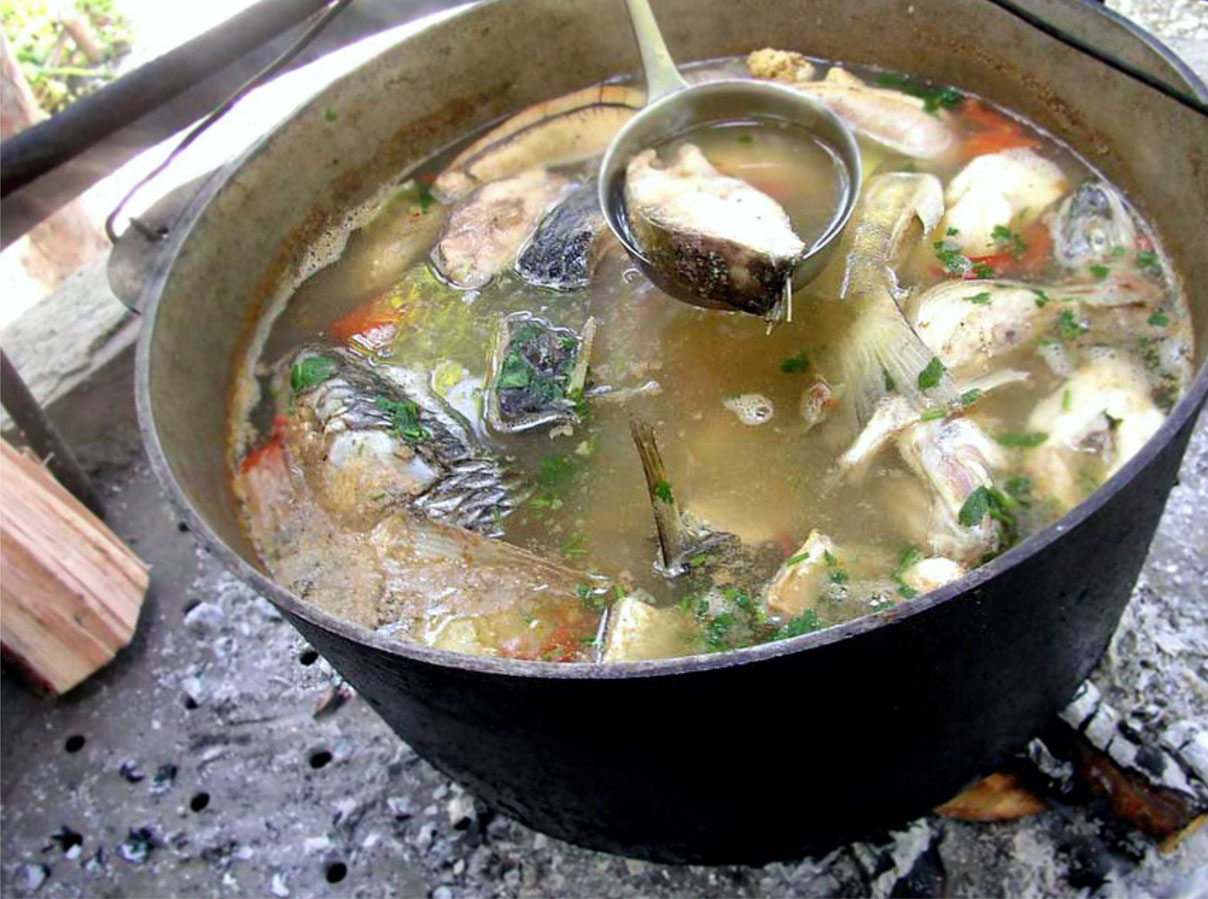 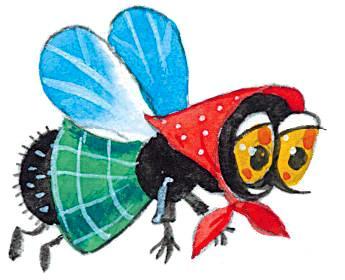 Мы резким голосом  кричим и ковыляем так комично, но 
вставь нам «Л» – и зазвучим тогда довольно мелодично
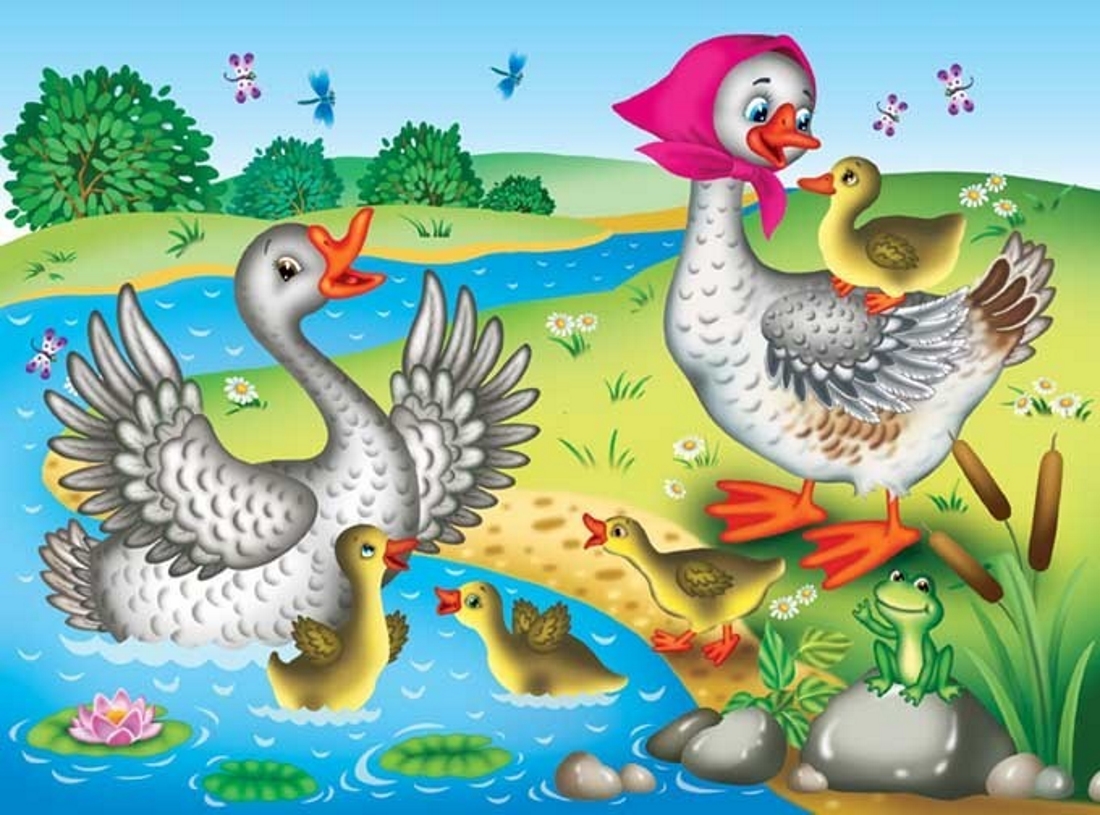 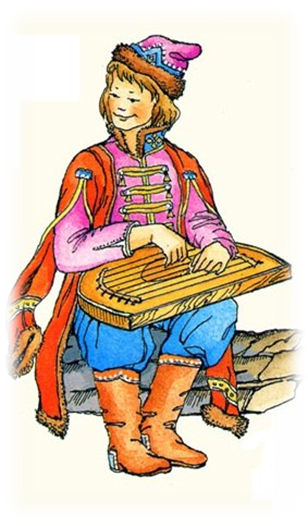 Шестая страница
Это интересно!
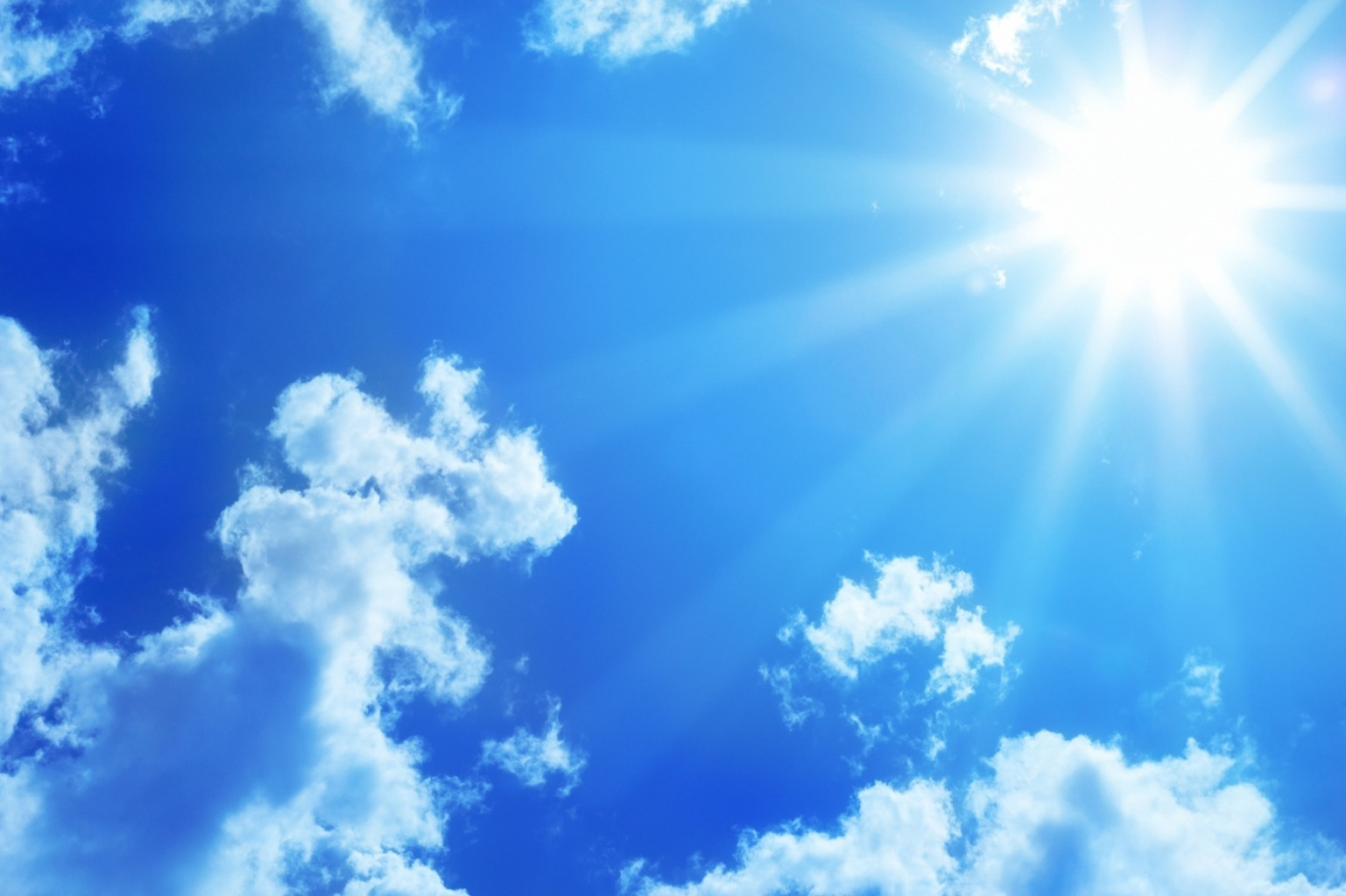 Мы по ковру идём с тобой,
 Его никто не ткал.
 Он разостлался сам собой,
 Лежит у речки голубой,
 У леса славного…
 И жёлт, и синь, и ал!
МОЛОДЕЦ!
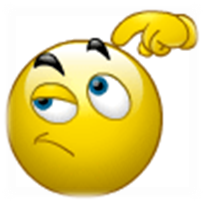 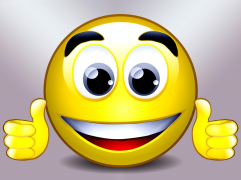 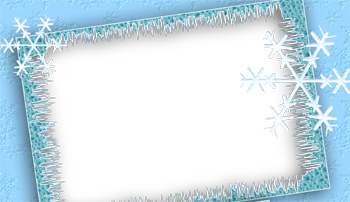 С ветки на веткуМогу я летать.Рыженький хвостНикому не поймать.Некогда летомВ лесу мне играть Надо грибыДля зимы собирать
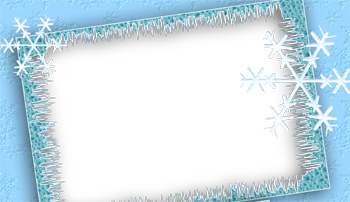 Он такой со всех сторон колючий,Что на нем иголки просто кучей.Он похож на маленькую горку.Ищет он грибы и тащит в норку.Носик у него курносый черный,А характер тихий, но упорный.Он по снегу бродит без дорожек.Ты его не бойся – это…
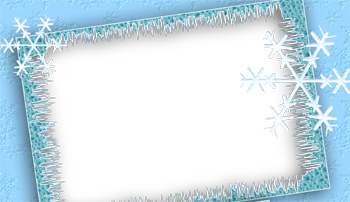 Эта рыжая плутовка Кур ворует очень ловкоРазгребёт из наста корку,За мышами лезет в норку.И на праздник в Новый годВеселиться к нам придётОчень любит чудесаЭта хитрая…
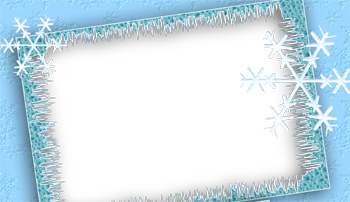 Любит путать он следы,Чем спасётся от беды,И меняет часто шубки,Но трусишка просто жуткий.Он под кустиком сидит,И от страха весь дрожит.А зовут его Косой,Длинноухий и босой
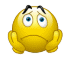 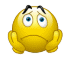 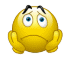 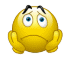 Убери животных, которые НЕ живут в поле/ лесу
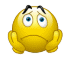 Кроссворды
1. Пряный порошок из семян этого растения и на столе хорош, и для лечения простуды необходим. 
2. Второе название этого декоративного и лекарственного растения – ноготки. 
3. Из стеблей этого растения получали волокно для изготовления тканей, и не только для волшебных рубашек. 
4. Эфирное масло этого растения залечивает ранки на коже, а цветки используют при составлении букетов, которые никогда не вянут. 
5. Это растение обнаружил в Восточной Африке Вальтер фон Сен-Поль, поэтому научное его название сенполия. 
6. В старину это растение за его полезные заживляющие свойства называли «ранник» и «полезник». 
7. Листья этого растения используют в весенних салатах, из цветков варят варенье, а поджаренные корневища могут заменить кофе. 
8. Ароматные листья и цветы этого растения добавляют в чай и всевозможные блюда, а их настой употребляют 
при ангине, кашле и зубной боли.
А пока наши ребята  отгадывают кроссворды мы поделаем 
миникормушки.
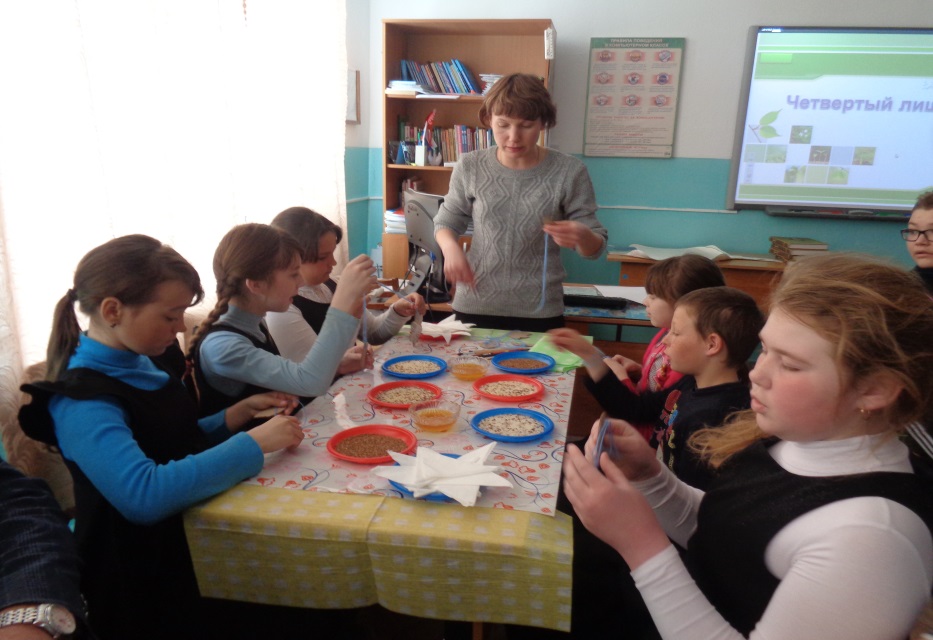 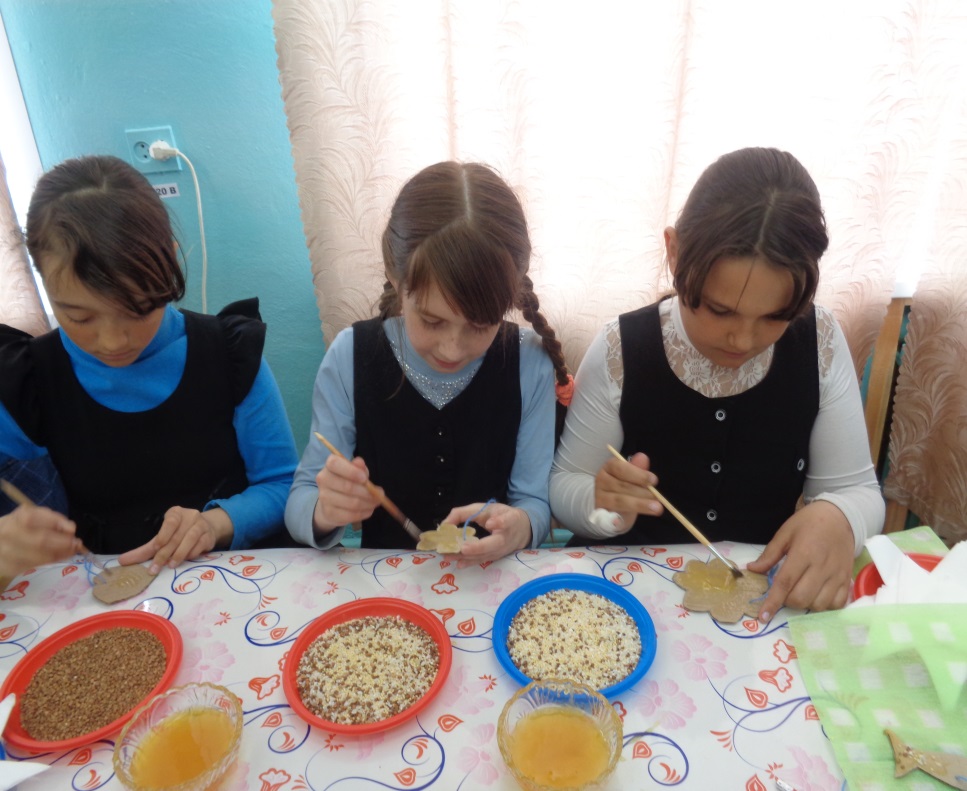 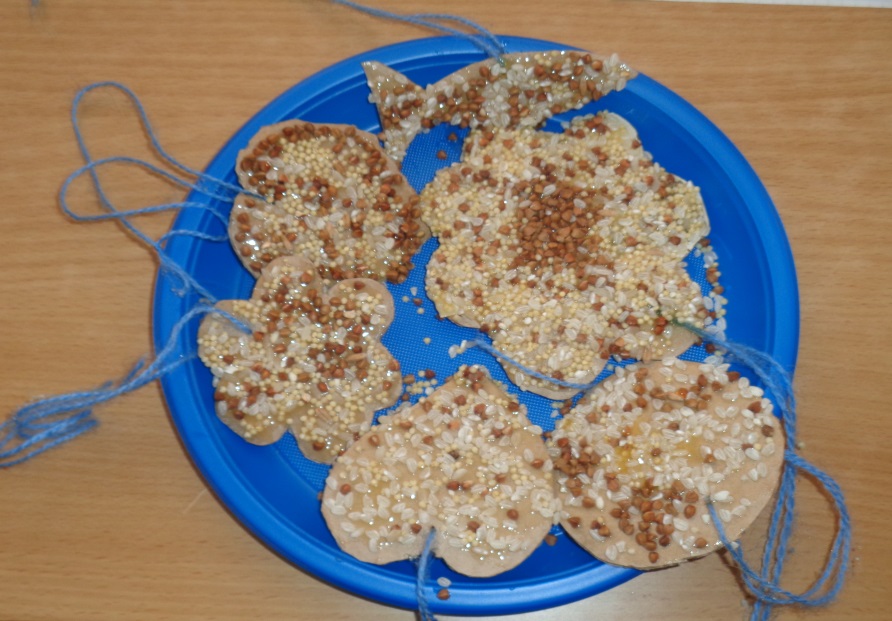 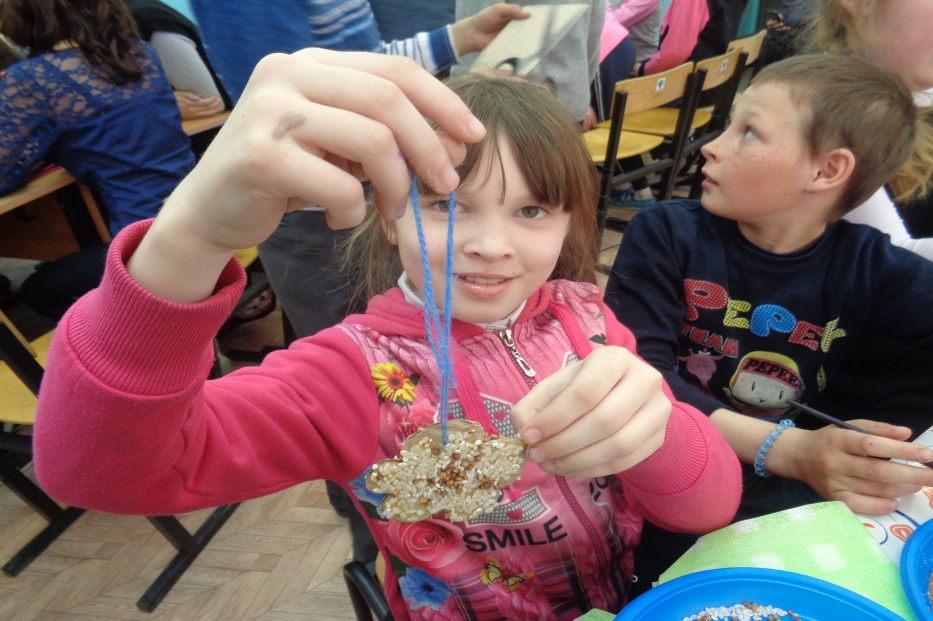 Настало время задуматься над вопросом
 выживет ли будущее поколение землян?
Смогут ли дети  21 века спокойно
купаться
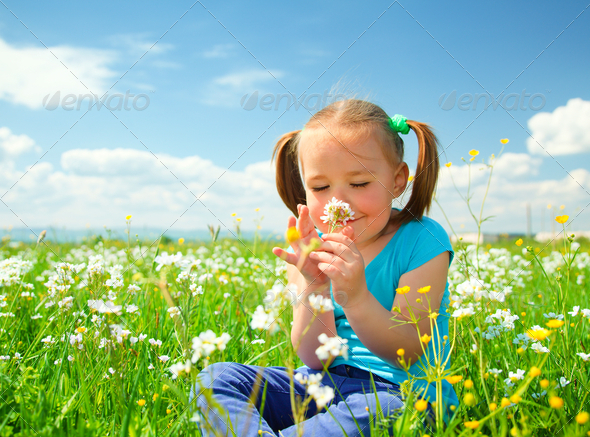 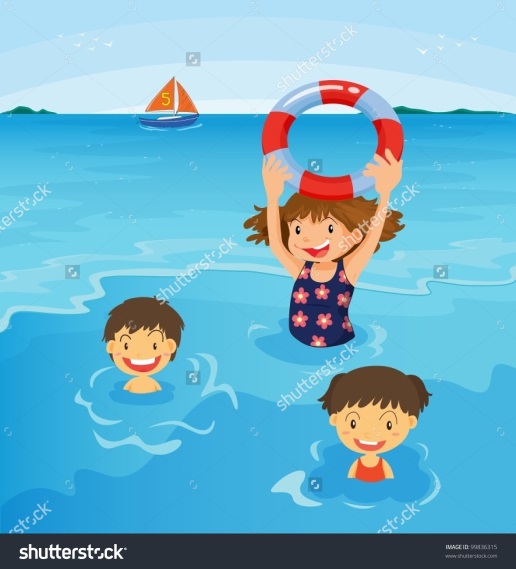 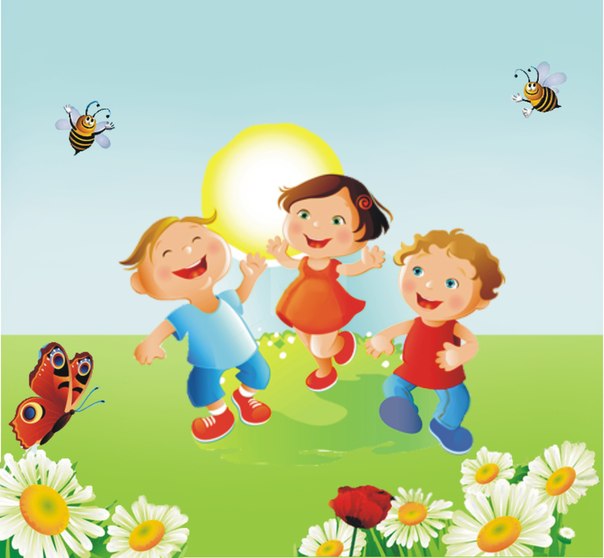 аромат цветов
вдыхать
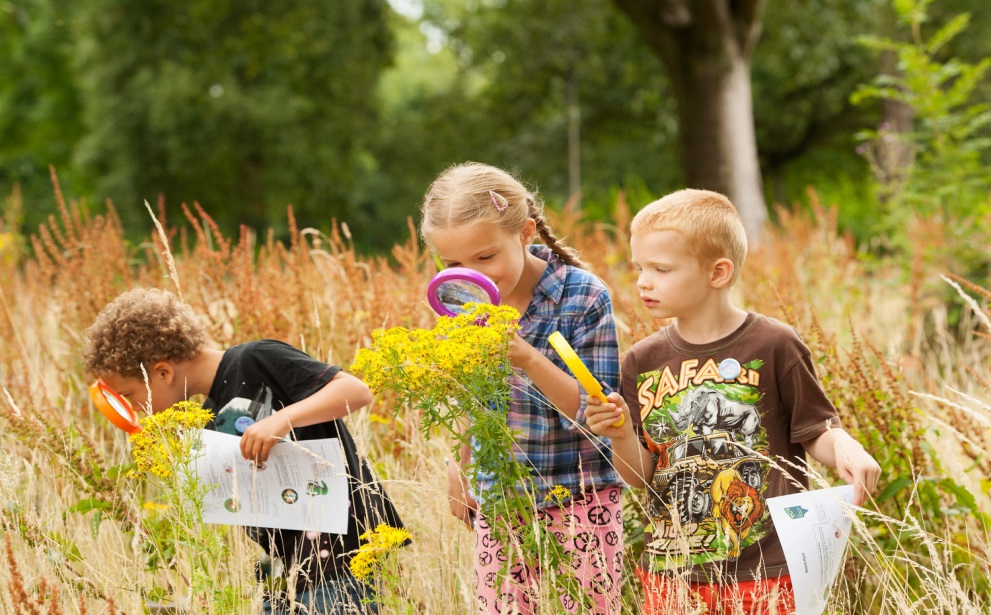 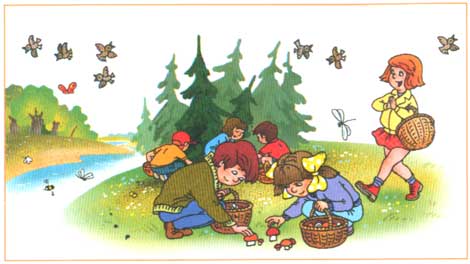 гулять  в лесу
Я отвечу только одно
БЕРЕГИТЕ ЗЕМЛЮ! БЕРЕГИТЕ…
Список используемой литературы:
Н.Ф. Винокурова, Г.С. Камерилова, В.В. Николина и др. Природопользование: Проб.учеб. Для 10-11 кл. профильных шк... – М. Просвещение, 1995. – 255 с.: ил. 
2. Даль В.И.  Толковый словарь живого великорусского языка В 4 тт. Т.З. П.Р – 
М. Олма. Медиа Групп, 2007. 576 с.

3. Жукова Т.И. Часы занимательной зоологии. Изд. 2, перераб и доп. М.,
 «Просвещение» 1968.

4. Сорокина Л.В. Край родной: сценарии о живой природе. – М.: ТЦ «Сфера», 2001. – 96 с.